ODREĐIVANJE OPTIMALNIH LOKACIJA PMU UREĐAJA U PRENOSNOM SISTEMU CRNE GORE RADI DOBIJANJA POTPUNE TOPOLOŠKE OBSERVABILNOSTI METODOM BINARNOG PROGRAMIRANJA SA UVAŽAVANJEM TEŽIŠNIH FAKTORA U OBJEKTNOJ FUNKCIJI
Vladimir Bečejac
Dušan Marinković
Jana Đokić
Branko Šumonja
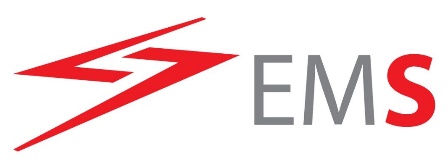 SADRŽAJ
-PMU uređaji - motivacija
-Primena PMU uređaja
-Postavka problema
-Čvorovi nultog injektiranja
-Binarno programiranje
-Rezultati simulacije
PMU - motivacija
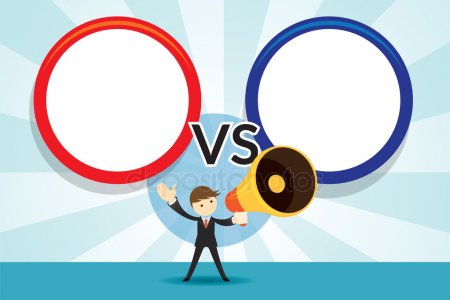 PMU
SCADA
Odbirak na 2-4 sekunde
Merenje amplitude samo
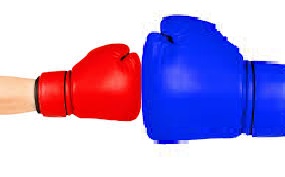 10-60 odbiraka na sekundu
Vremenska sinhronizacija nije moguća
Merenje amplitude i faze
Fokus na lokalnom monitoringu i kontroli
Moguća vremenska sinhronizacija
Fokus na širokopojasnom monitoringu i kontroli
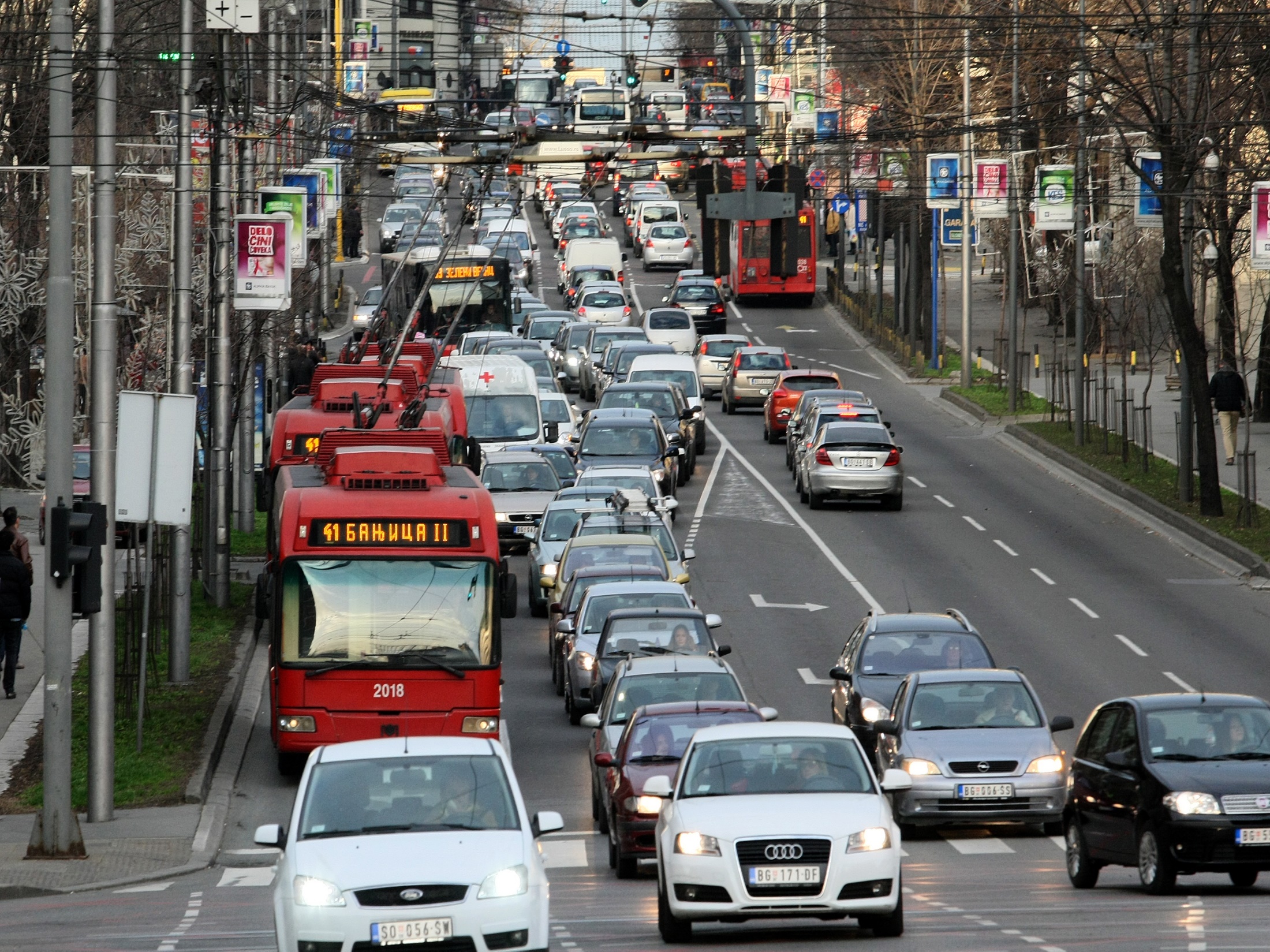 Primena PMU
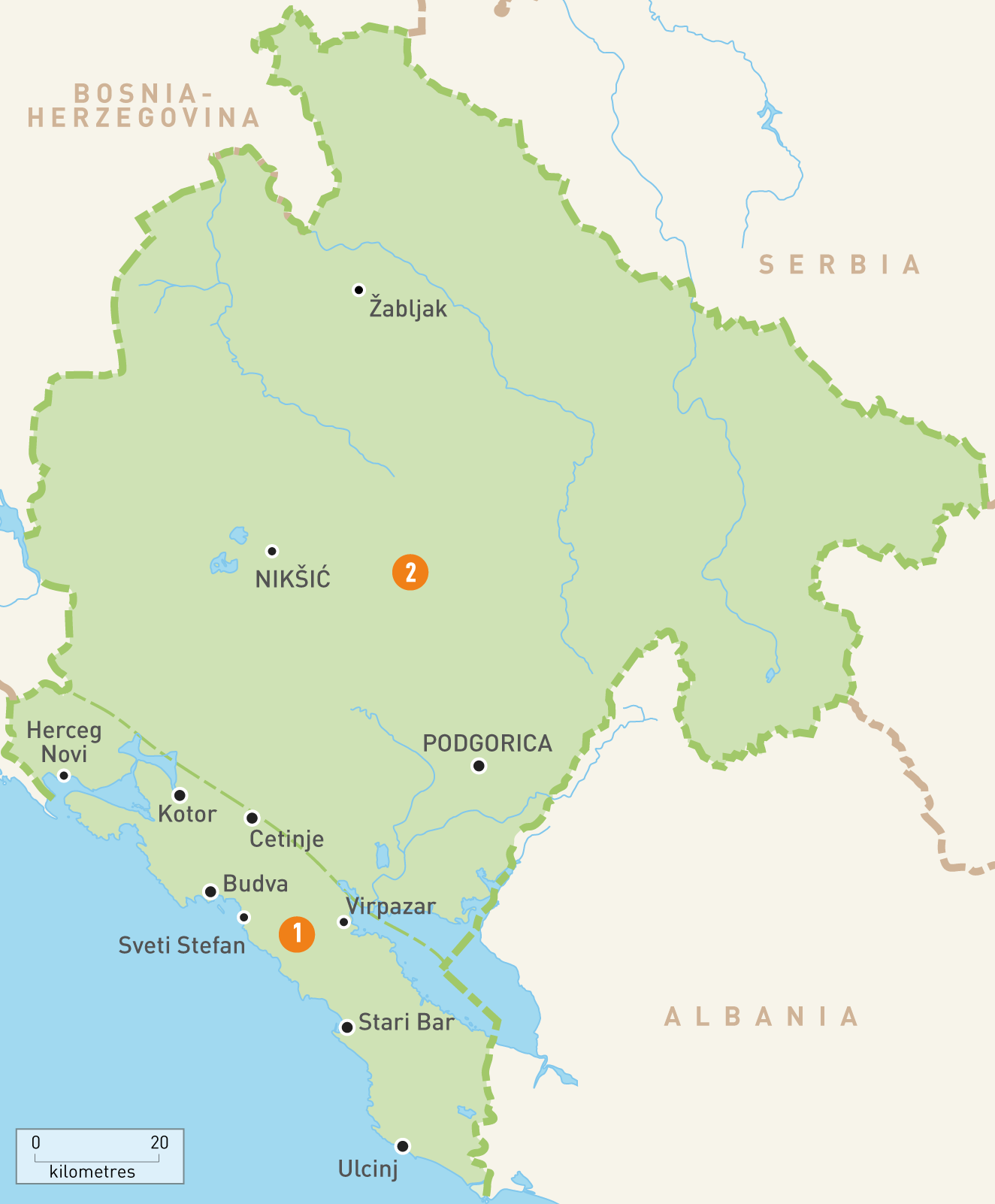 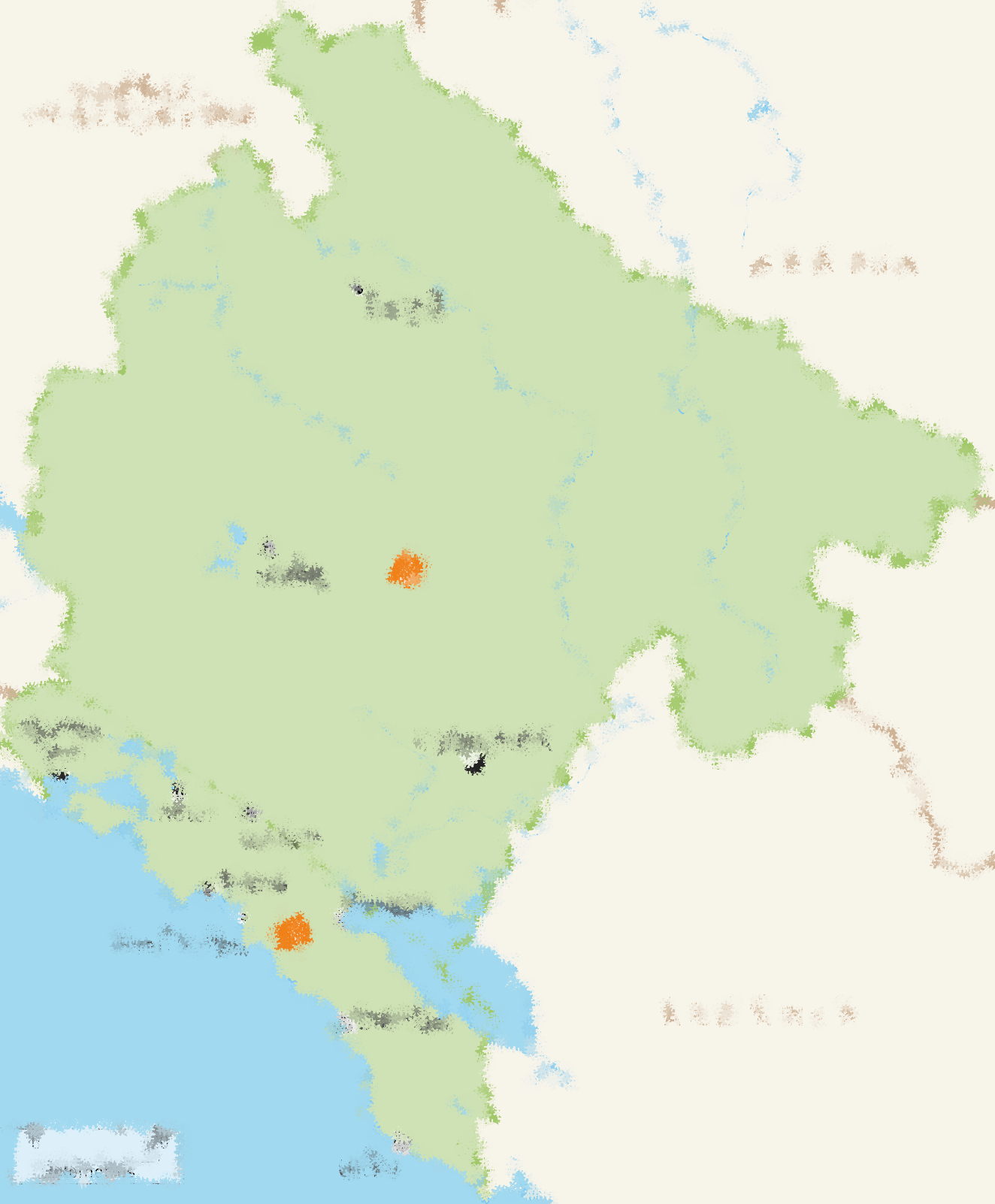 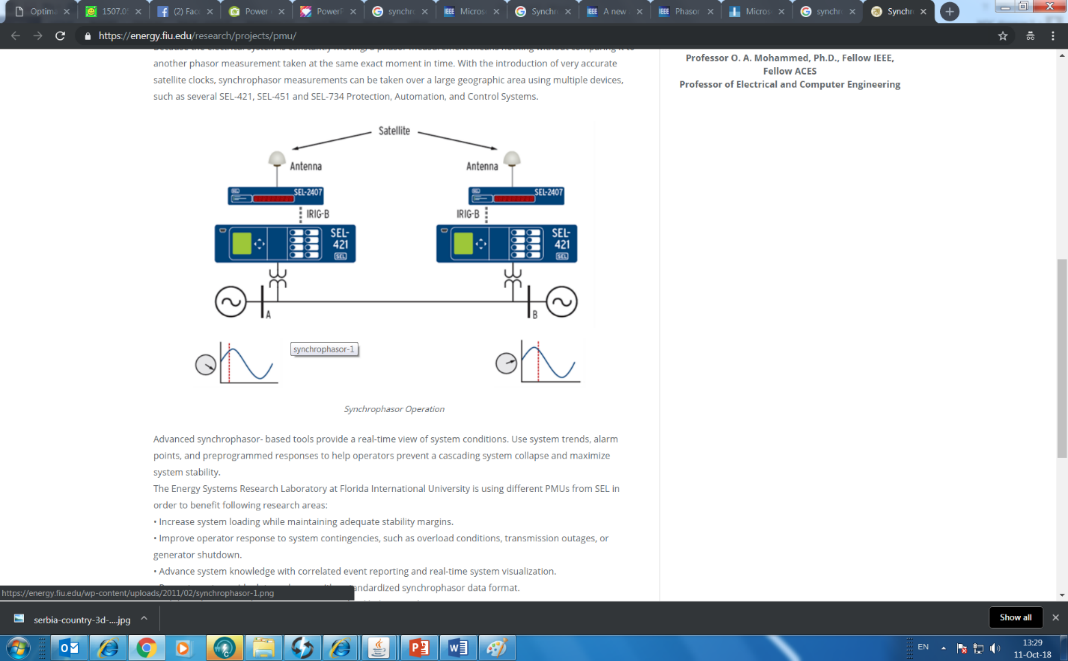 Primena sinhrofazorskih merenja može se svrstati u tri kategorije:
Širokopojasna vizualizacija i povećanje sigurnosti;
Poboljšanje planiranja i analize;
Kontrolne aplikacije zasnovane na odzivu dobijenom iz širokopojasnih merenja.
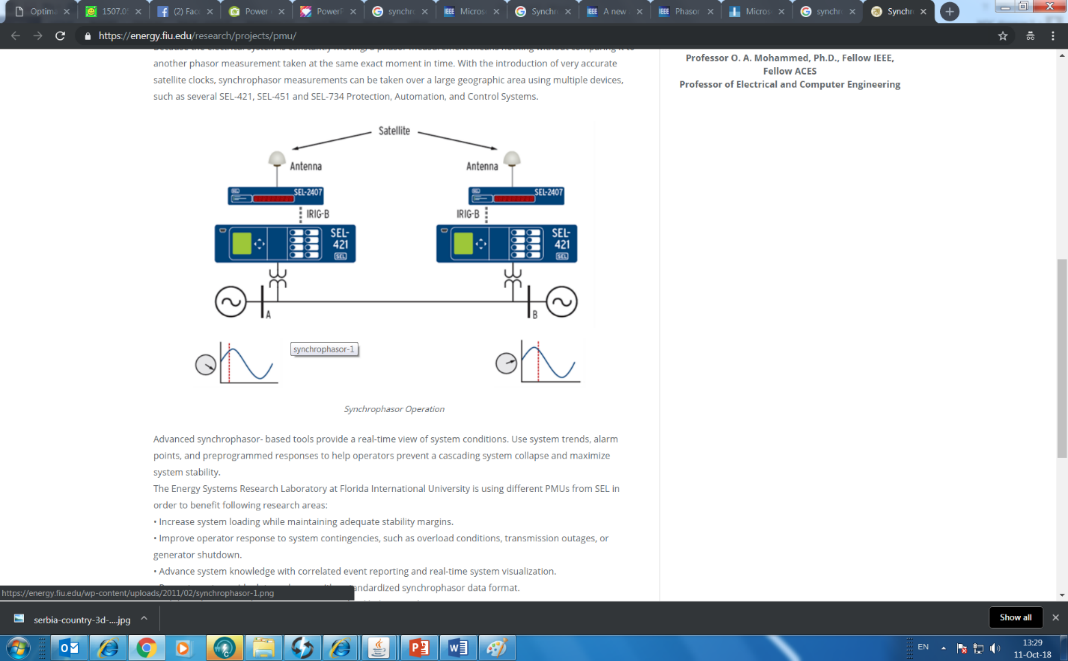 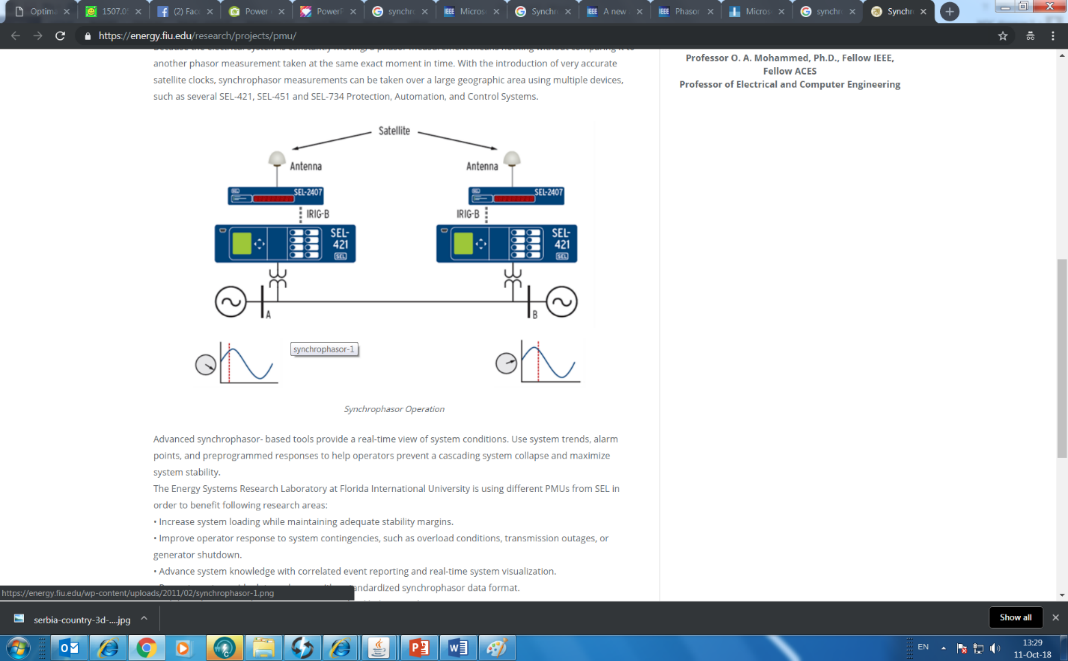 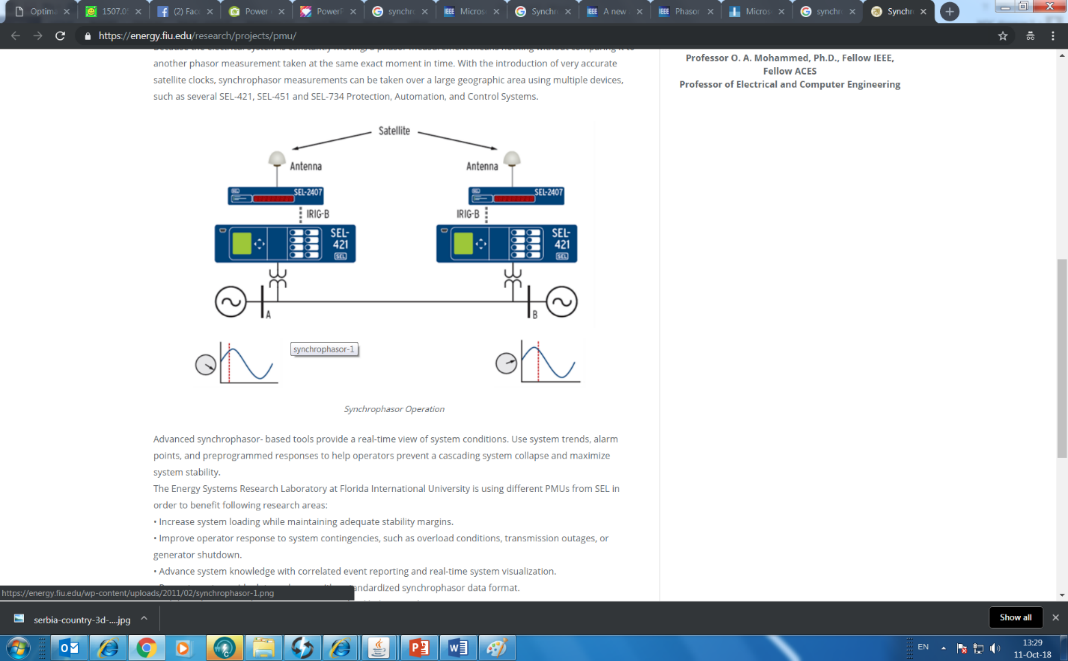 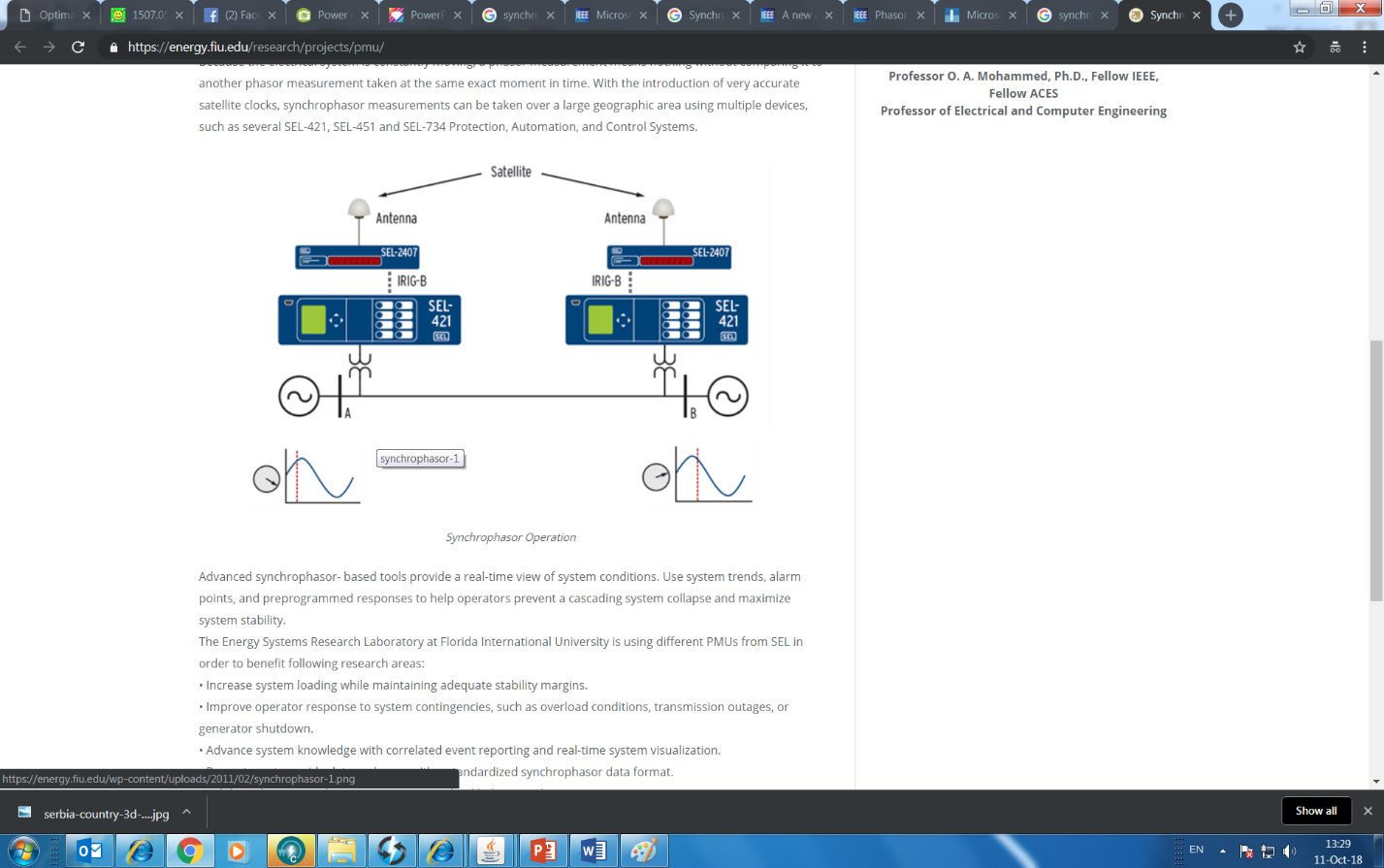 Binarno programiranje
Najteži oblik celogrojnog programianja
Kriterijumska funkcija
Uslovi: tip nejednačine
Matrica incidencije A ima članove oblika
Topološka opservabilnost
Ako je fazor napona i fazor struje poznat na jednom kraju elementa mreže, tada se pomoću relacija za padove napona  može odrediti napon na drugom kraju elementa;
Ako su poznati naponi u čvorovima mreže, tada se struja kroz pojedine grane može odrediti (recimo metodom potencijala čvorova, pod pretpostavkom da su parametri elemenata mreže poznati);
Ako u sistemu ima čvorova nultog injektiranja izlazne struje su linearno zavisne, tako da se jedna struja uvek može izračunati iz ostalih primenom I Kirhofovog zakona.
1
2
4
3
Topološka opservabilnost
Koliko je PMU uređaja potrebno da bi mreža bila opservabilna?
dva PMU
1
2
4
3
Topološka opservabilnostkoncept čvora nultog injektrianja
Čvor nultog injektiranja
jedan PMU
TEŽINSKI FAKTOR U OBJEKTNOJ FUNKCIJI
značaj trafostanice za elektroergetski sistem;
količina instalisane snage (transformatora) u trafostanici;
da li trafostanica ima interkonektivne dalekovode;
radijalna trafostanica;
broj dalekovoda koji polaze iz trafostanice;
broj generatora koji su priključeni na trafostanicu
Rezultati proračuna
25
24
LEGENDA:
1 – Ulcinj
2 – Bar 
3 – Virpazar
4 – Budva
5 – Tivat 
6 – Kotor
7 – Herceg Novi 
8 – Cetinje
9 – Podgorica 2 
10 – KAP
11 – Podgorica 4 
12 – Podgorica 5 
13 – Podgorica 3 
14 – Podgorica 1
15 – Danilovgrad 
16 – Perućica
17 – Nikšić
18 – Vilusi
19 – Kičevo
20 – Brezna
21 – VE Krnovo
22 – EVP Trebišnjica
23 – Andrijevica
24 – Berane 
25 – Ribarevina
20
21
23
19
15
18
22
17
16
14
11
13
9
12
6
8
10
7
3
1
5
4
2
Rezultati proračuna
25
24
LEGENDA:
1 – Ulcinj
2 – Bar 
3 – Virpazar
4 – Budva
5 – Tivat 
6 – Kotor
7 – Herceg Novi 
8 – Cetinje
9 – Podgorica 2 
10 – KAP
11 – Podgorica 4 
12 – Podgorica 5 
13 – Podgorica 3 
14 – Podgorica 1
15 – Danilovgrad 
16 – Perućica
17 – Nikšić
18 – Vilusi
19 – Kičevo
20 – Brezna
21 – VE Krnovo
22 – EVP Trebišnjica
23 – Andrijevica
24 – Berane 
25 – Ribarevina
20
21
23
19
15
18
22
17
16
14
11
13
9
12
6
8
10
7
3
1
5
4
2
220 kV
5
4
400 kV
3
3
1
1
2
2
Pitanja za diskusiju